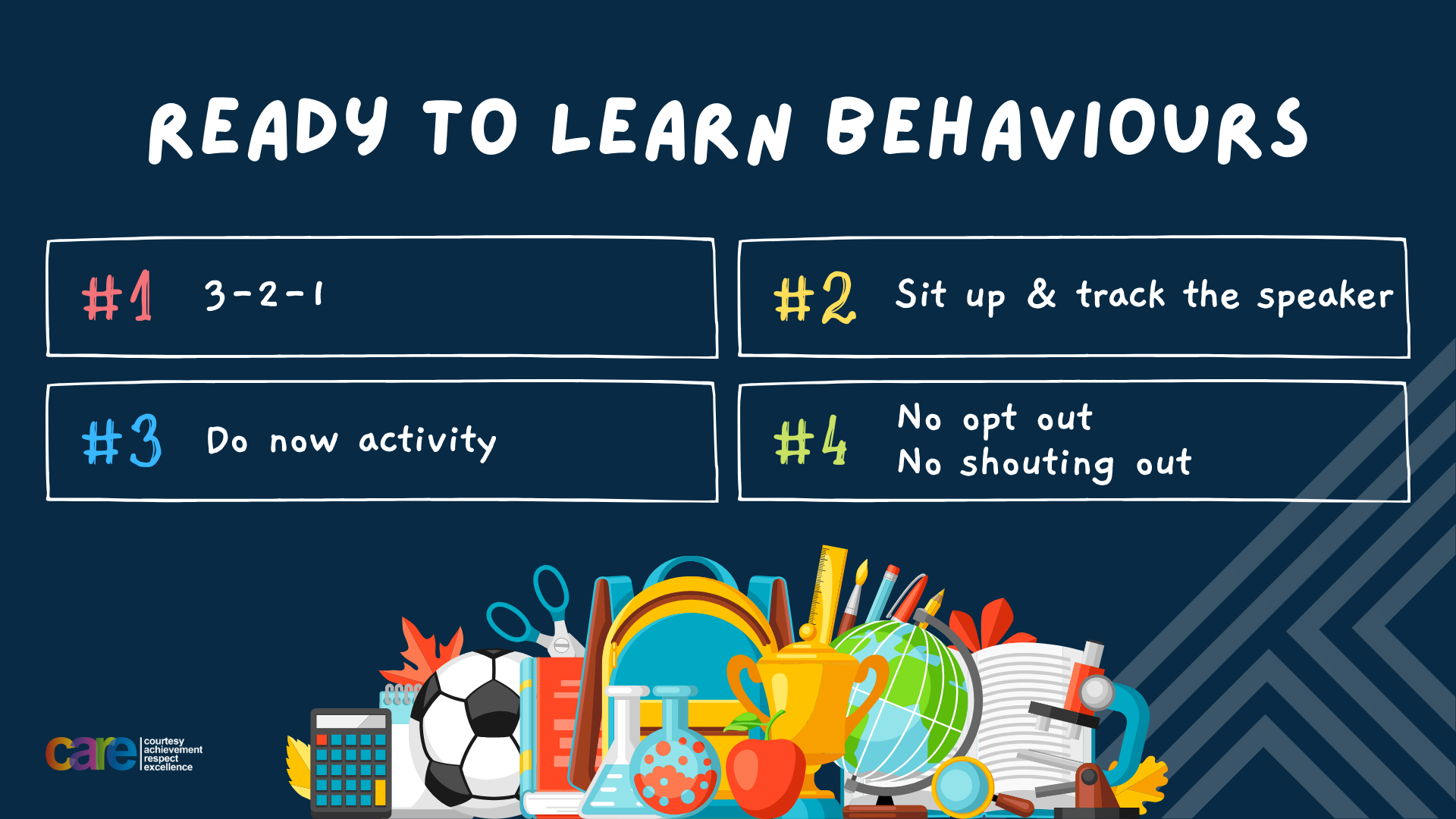 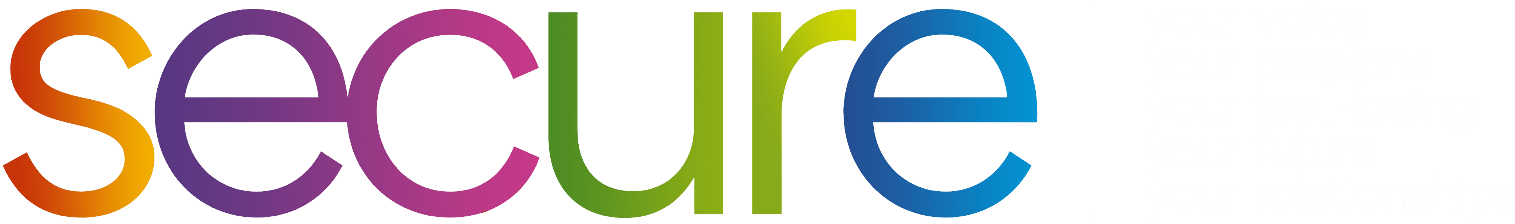 Write the date: 12 June 2024
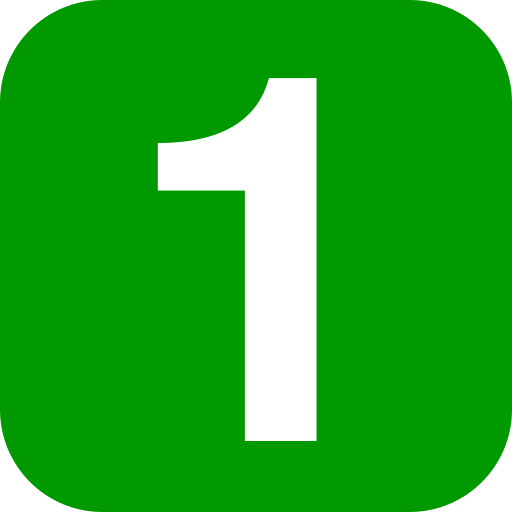 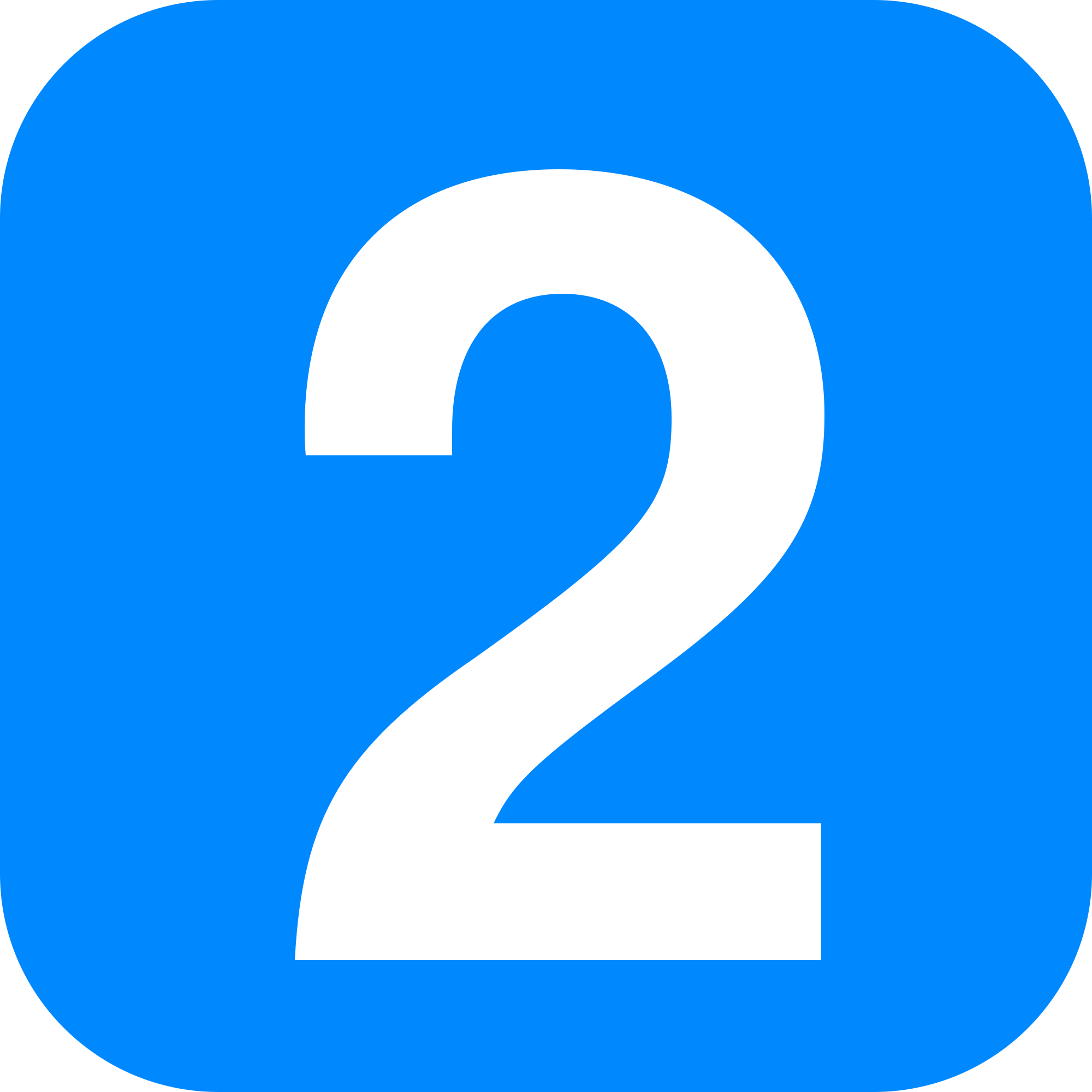 Write the title: What is a MP?
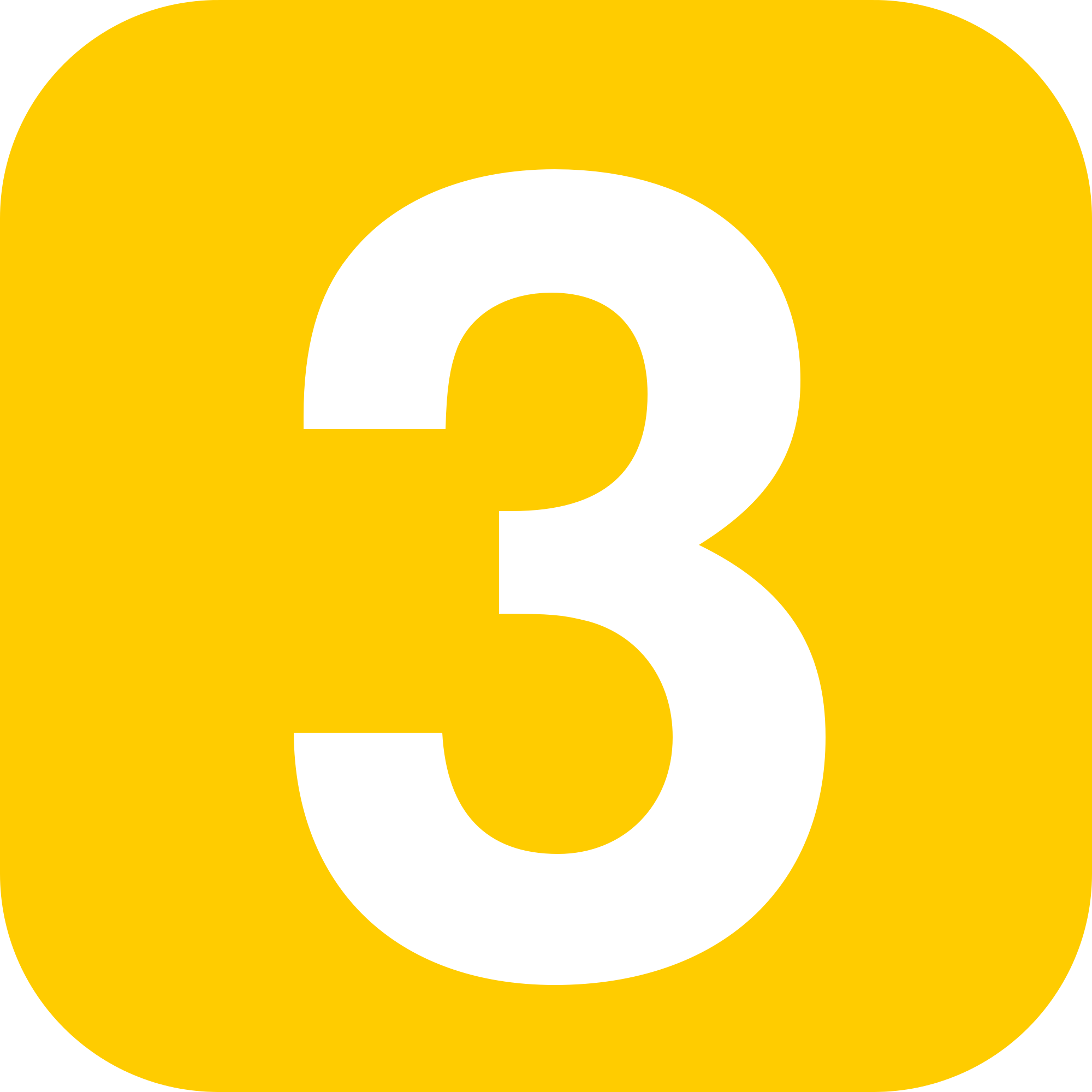 Underline both!
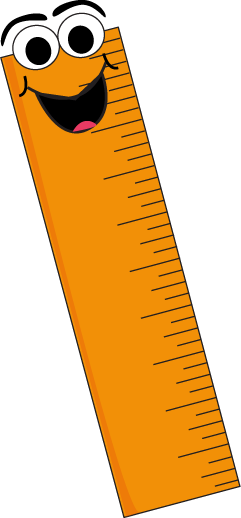 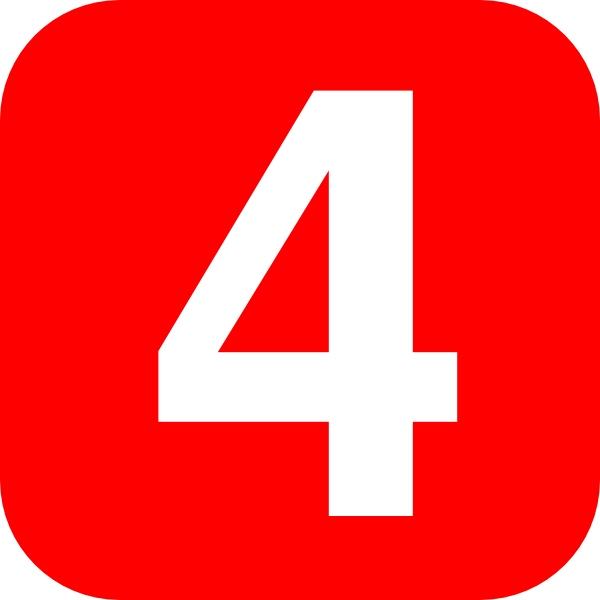 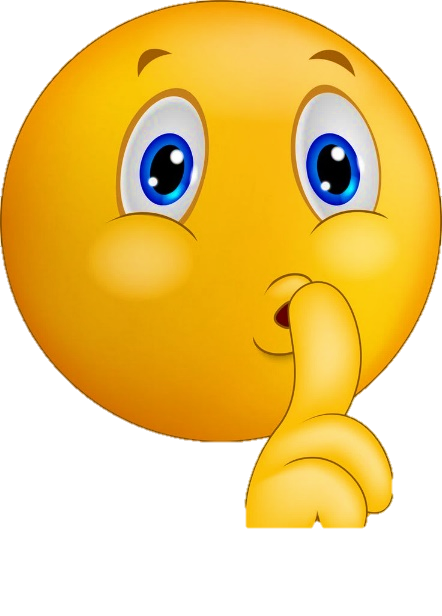 Complete the following tasks:


What are the two main political parties in the UK?

What is the main of another political party?

What is being described – “sets out what the political party wants to achieve if they are able to form the UK Government”
Conservatives, Labour
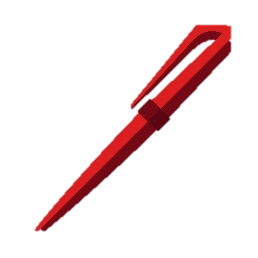 Liberal Democrats, Green Party, Sinn Fein, DUP, Scottish Nationalist Party, Plaid Cymru, Reform UK
Manifesto
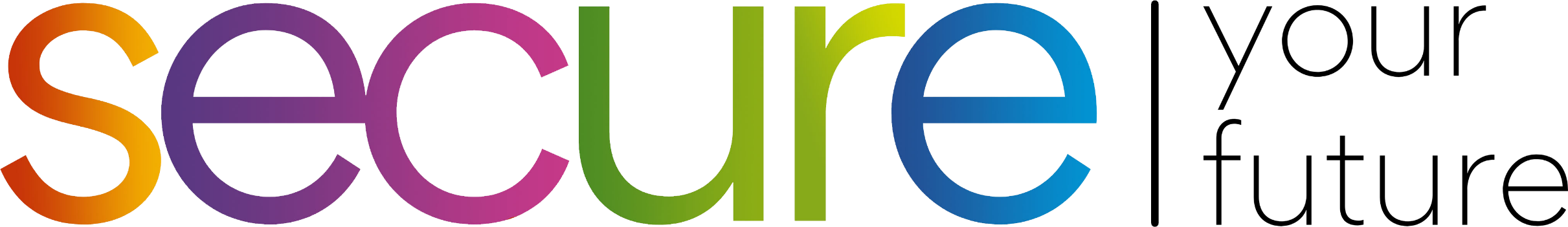 Secure your Future: Learning Journey
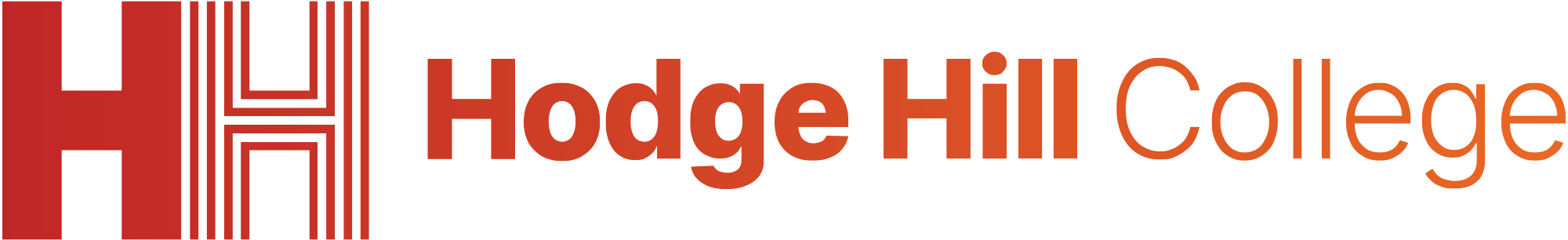 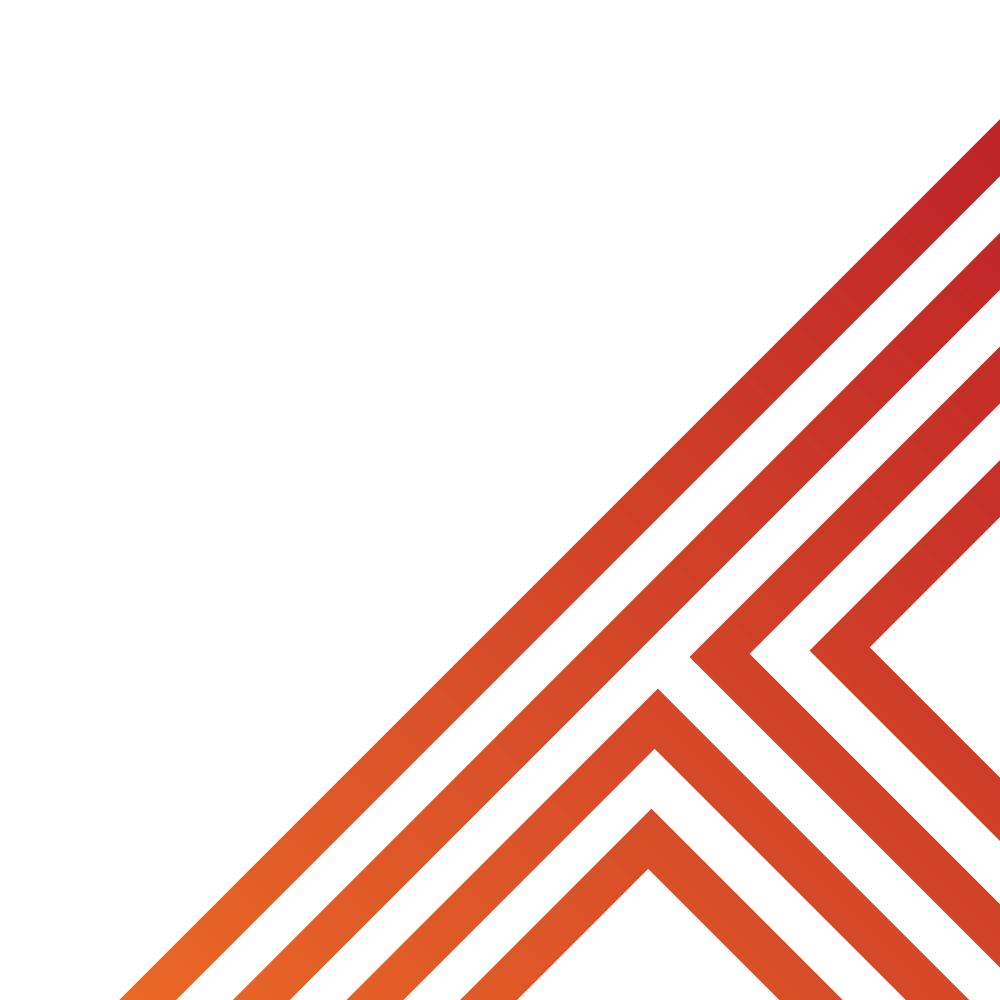 Who is running for election in Hodge Hill?
Political Parties in the UK
What is a MP?
What does individual liberty mean?
What are laws and how are they made?
Summer holidays
Tolerance, respect and diversity. How do these link?
Please remember that your teacher cannot answer any questions about the political party they support or who they will be voting for in the General Election.
Today we will look at:

What is a MP?

This includes:
What does MP stand for?
What roles do MP’s have?
What would you ask a MP if they were in charge of Hodge Hill College
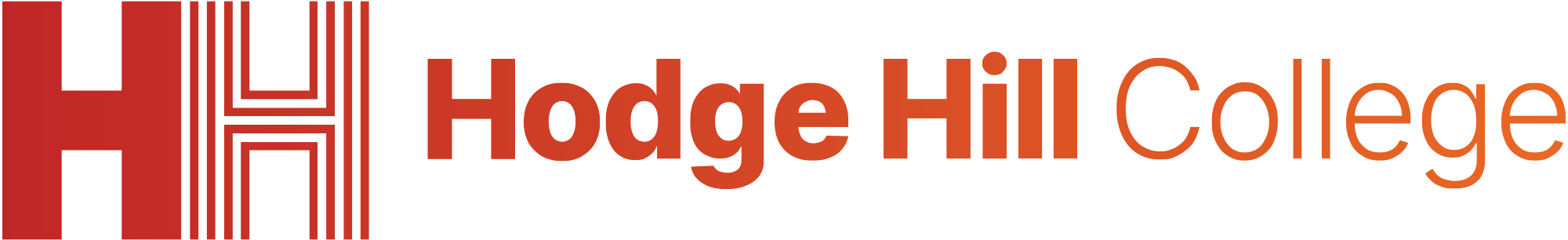 Context to the lesson
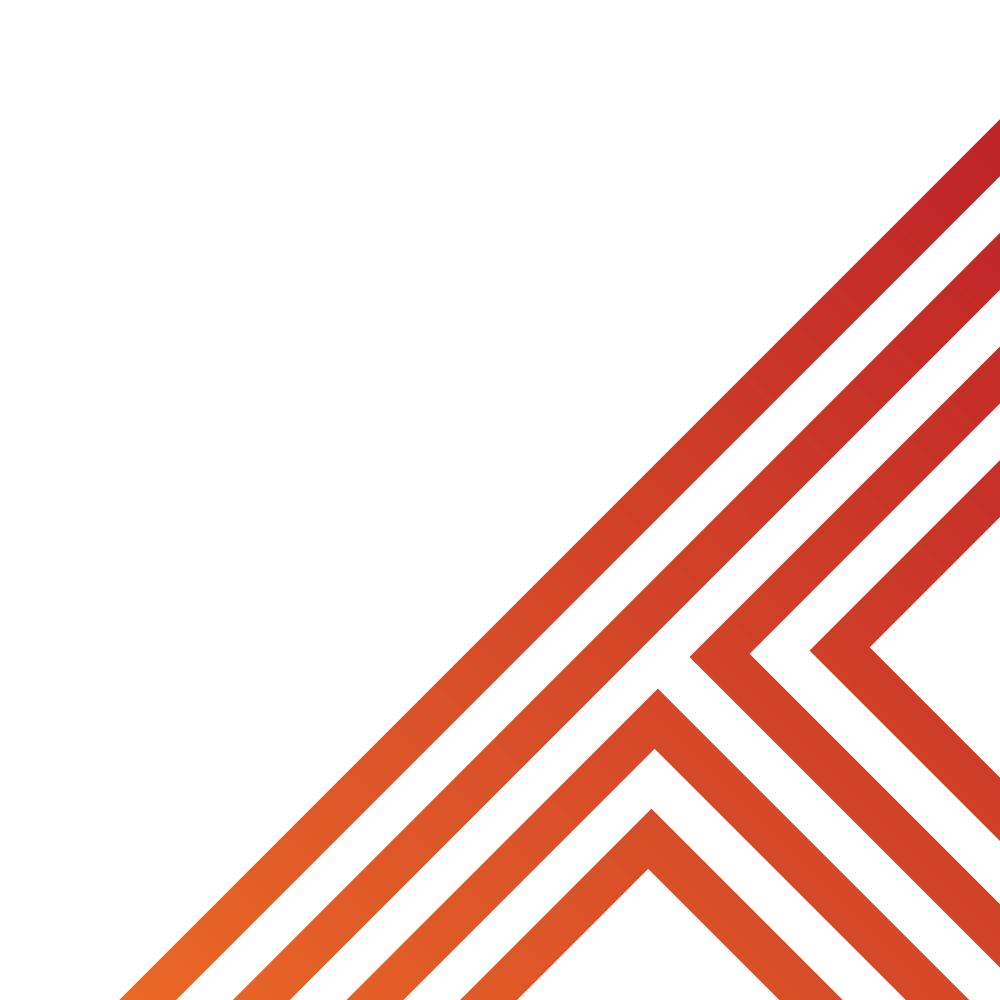 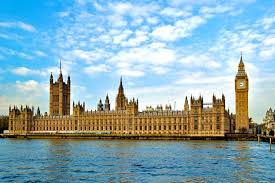 Last week we learnt about the different political parties in the UK.

Each political party wants their candidate in each constituency (area) to win. This means that the winner becomes the MP for that constituency.

The political party with the most MP’s form the Government and the leader of the political party becomes Prime Minister.

But what is a MP and what do they do?
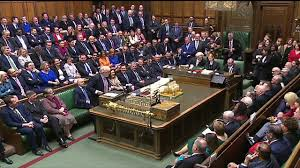 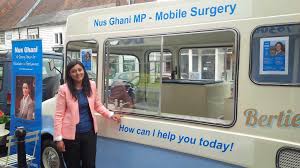 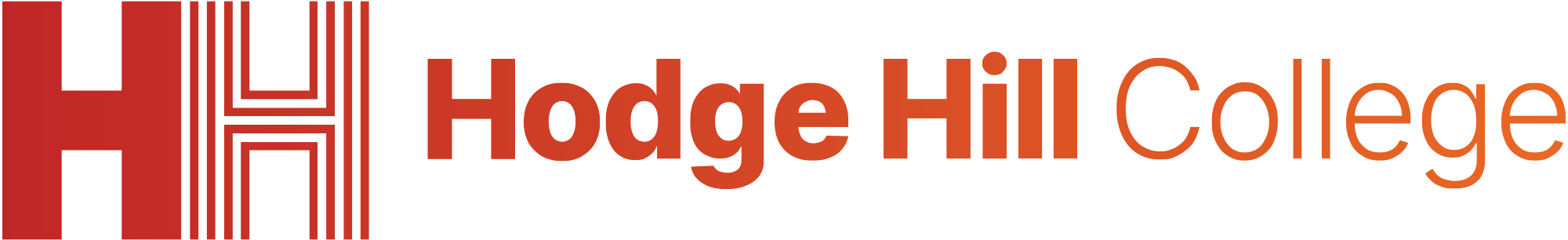 What does MP stand for?
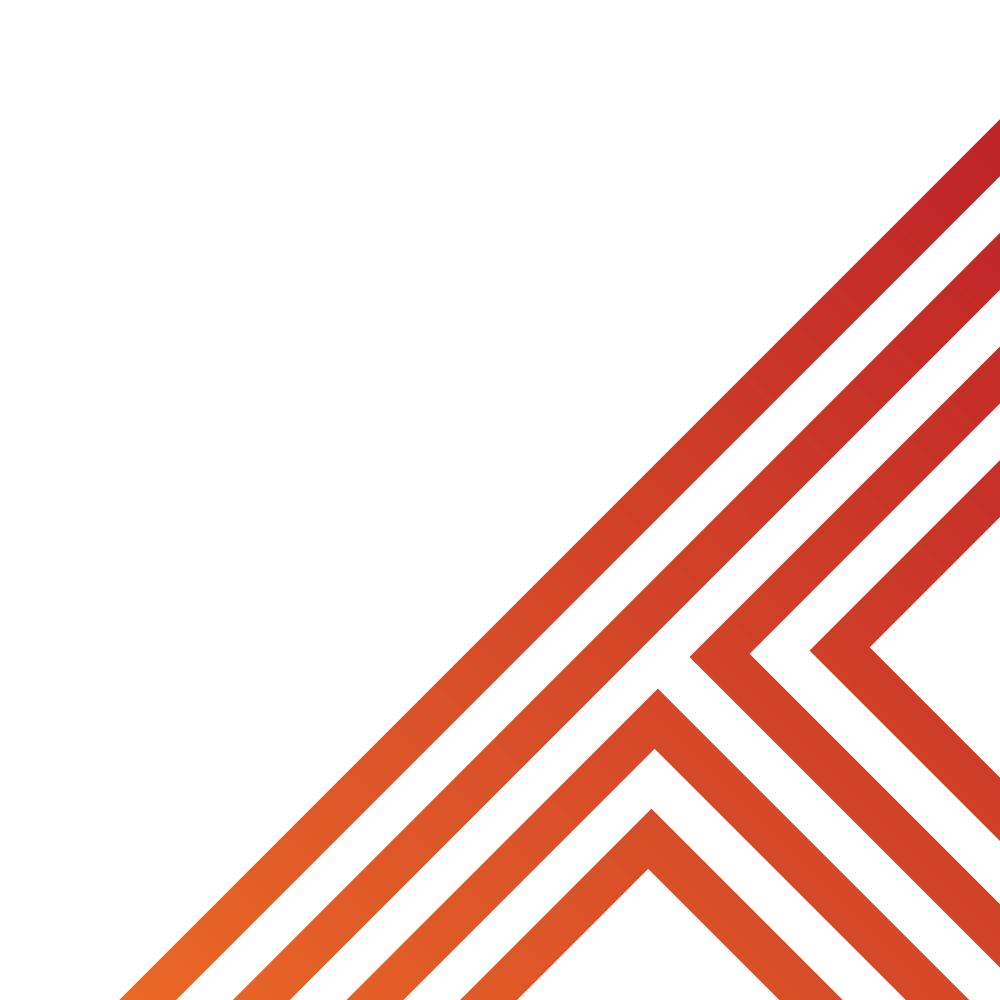 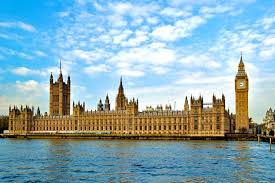 MP stands for “Member of Parliament”

There are 650 MP’s voted into Parliament. Each MP gets a “seat” in Parliament which is called the House of Commons which is the Houses of Parliament, Westminster, London

This is important to know as this means each political party is hoping to win at least 326 seats in Parliament.

This means that this political party can form the UK Government.
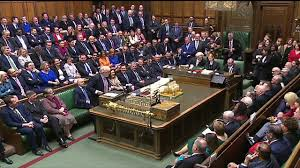 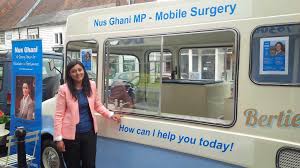 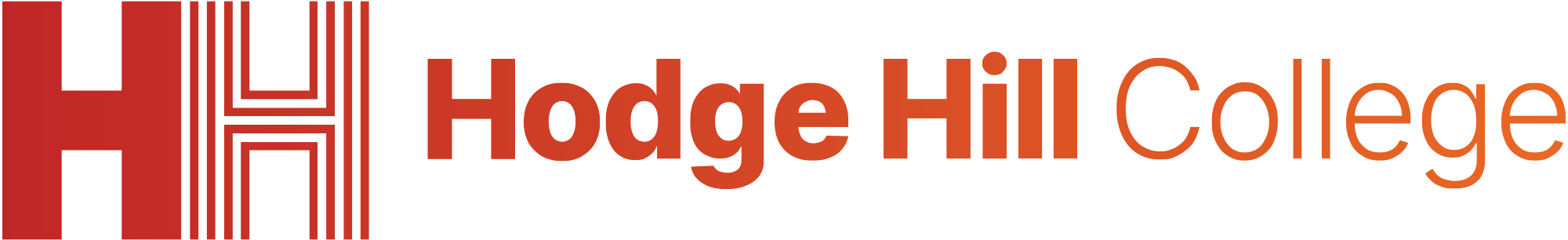 What roles do MPs have?
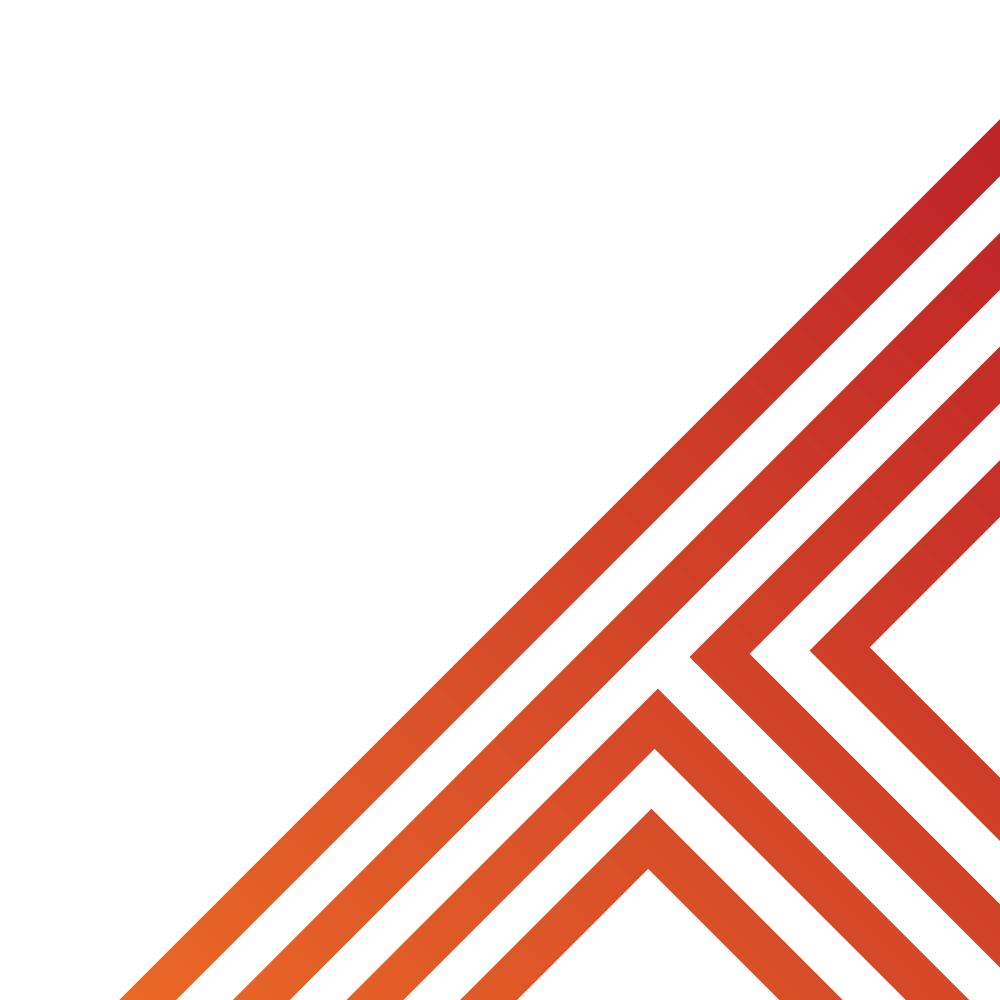 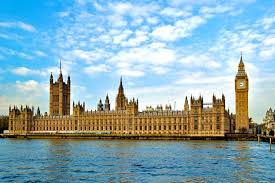 As a MP is elected by local people in a constituency, MP’s have the role of representing their consistency in the House of Commons.

A picture of the House is Commons is here. You may recognise this from the news

The House of Commons is an important place for MP’s as this is where they can debate different laws and policies that will impact their constituency.

Don’t forget that the House of Commons is in London. This means that MP’s have to split their time between going to London and being present in their local constituency
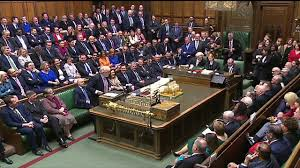 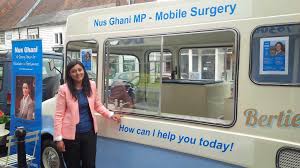 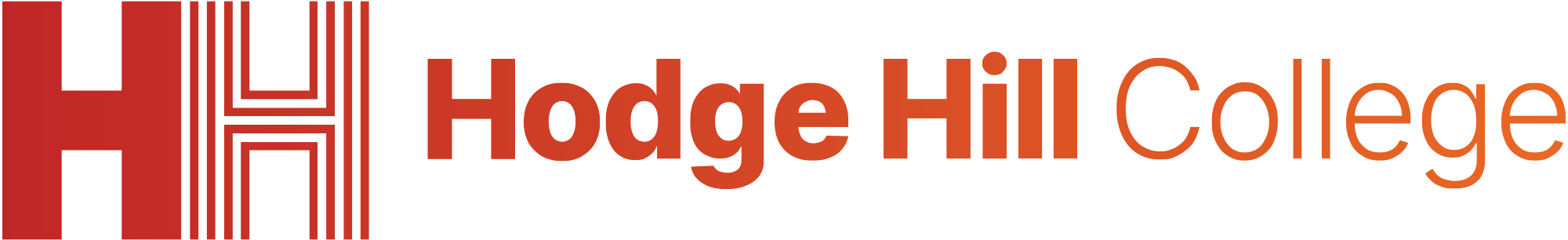 What roles do MPs have?
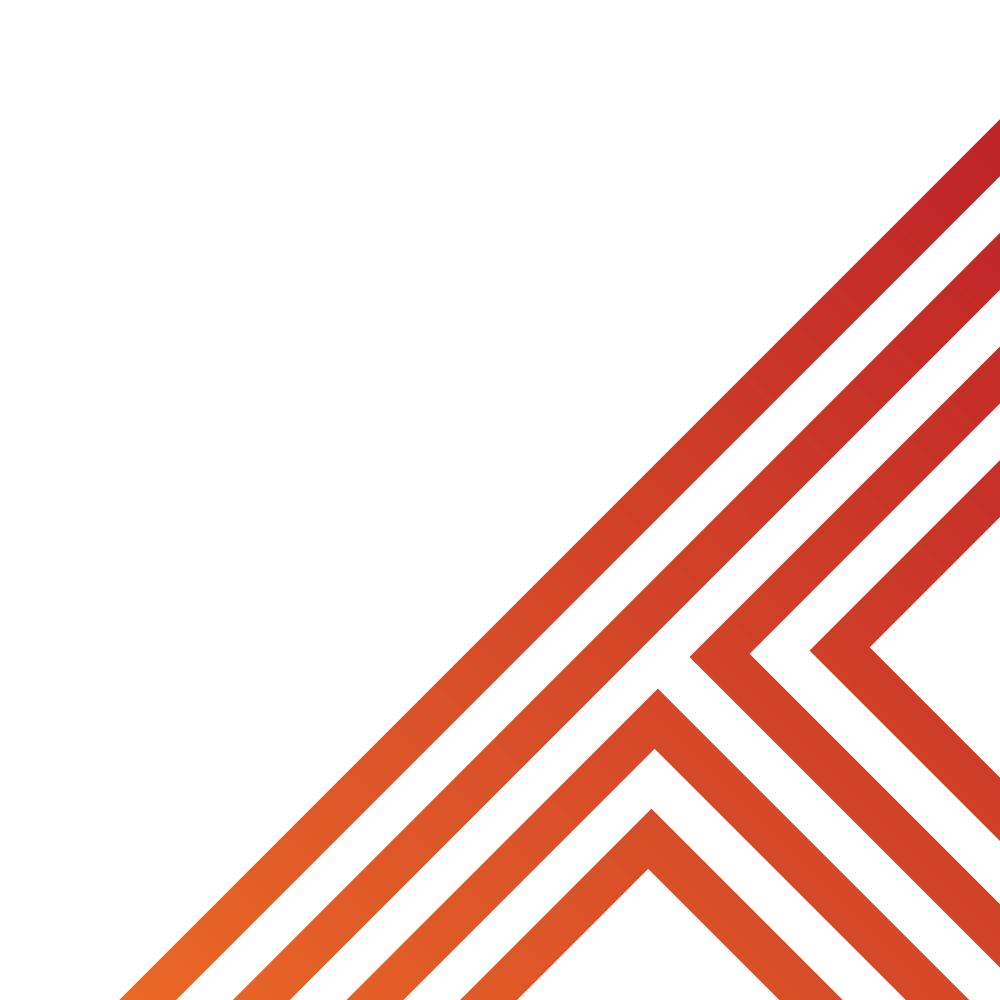 You have been given a worksheet with a list of different roles that a MP will undertake.

These roles are:
Represent their constituents (people from their local area)
Support the work of a Government department (Education, Health, Defence)
Meet constituents to discuss issues they are facing
Campaign during elections for their party
Support the law making process
Ask questions of the Prime Minister in the House of Commons
Visit places of interest in their constituency (schools, hospitals, businesses)
A MP will complete these roles either in their constituency, House of Commons or in both places.

Discuss with the person next to you where you think a MP will complete each role.

Complete your worksheet and be ready to share your answers with the class
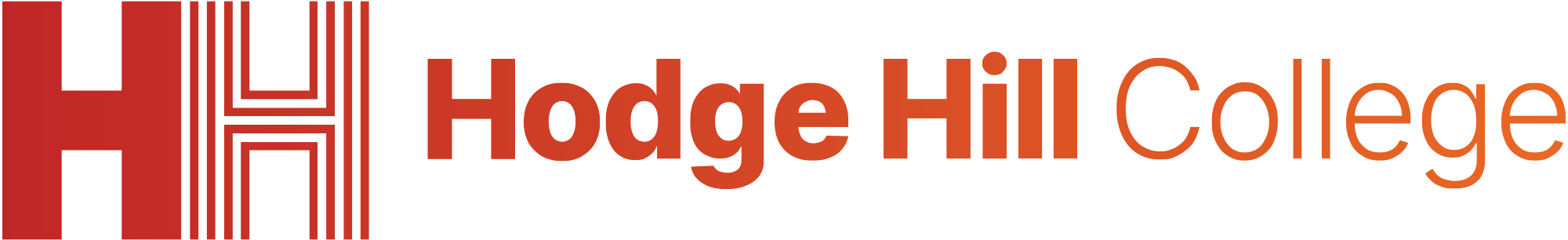 What roles do MPs have?
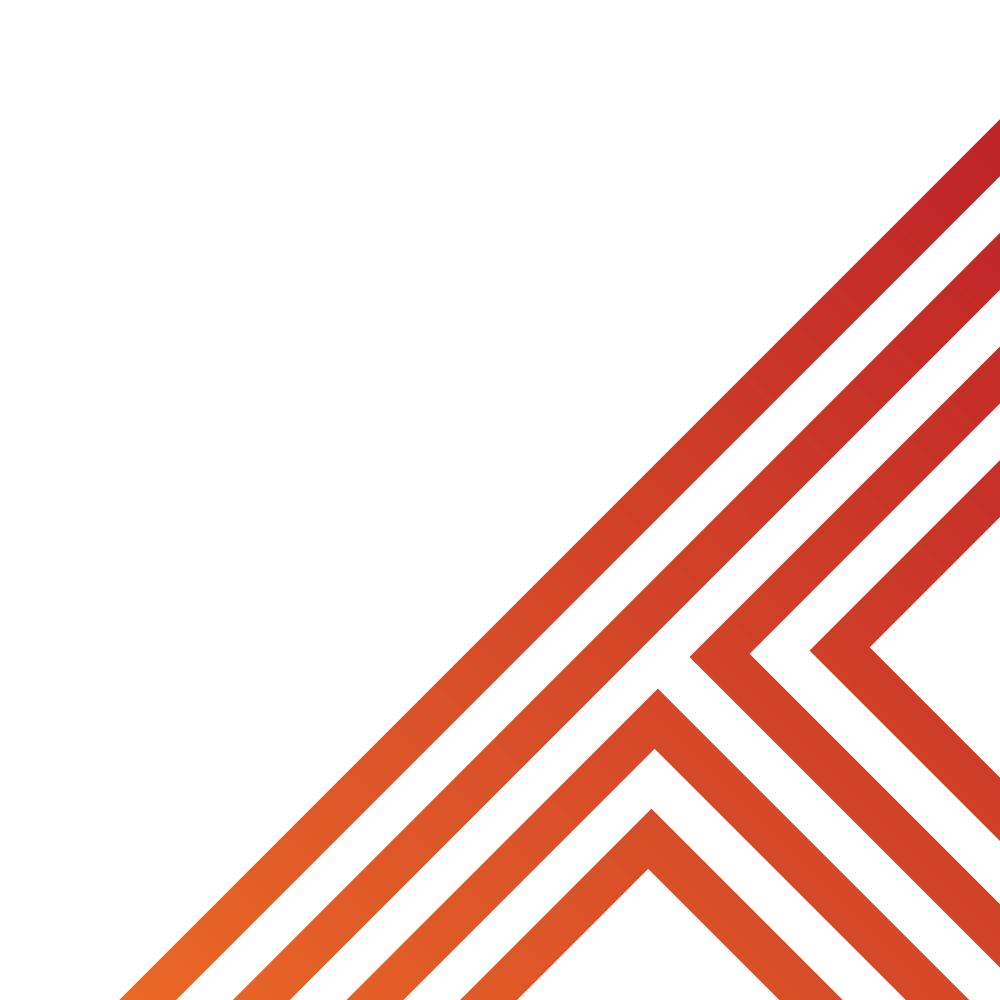 Represent their constituents (people from their local area)
Support the work of a Government department (Education, Health, Defence)
Meet constituents to discuss issues they are facing
Campaign during elections for their party
Support the law making process
Ask questions of the Prime Minister in the House of Commons
Visit places of interest in their constituency (schools, hospitals, businesses)
CONSTITUENCY



HOUSE OF COMMONS



BOTH
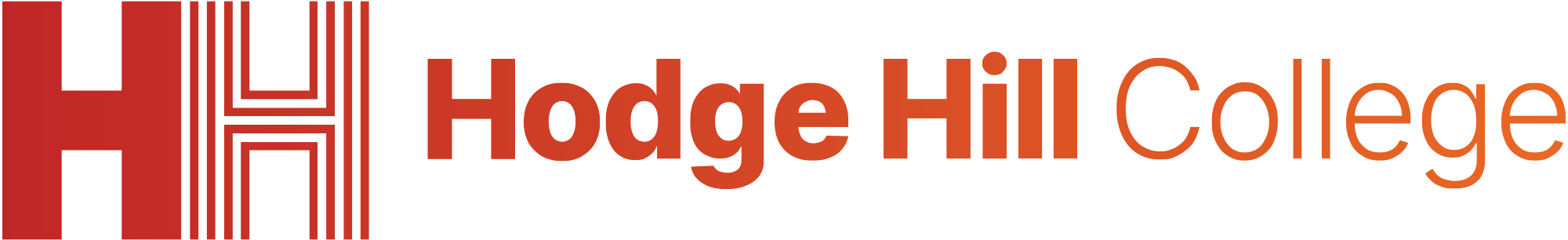 What else does a MP do?
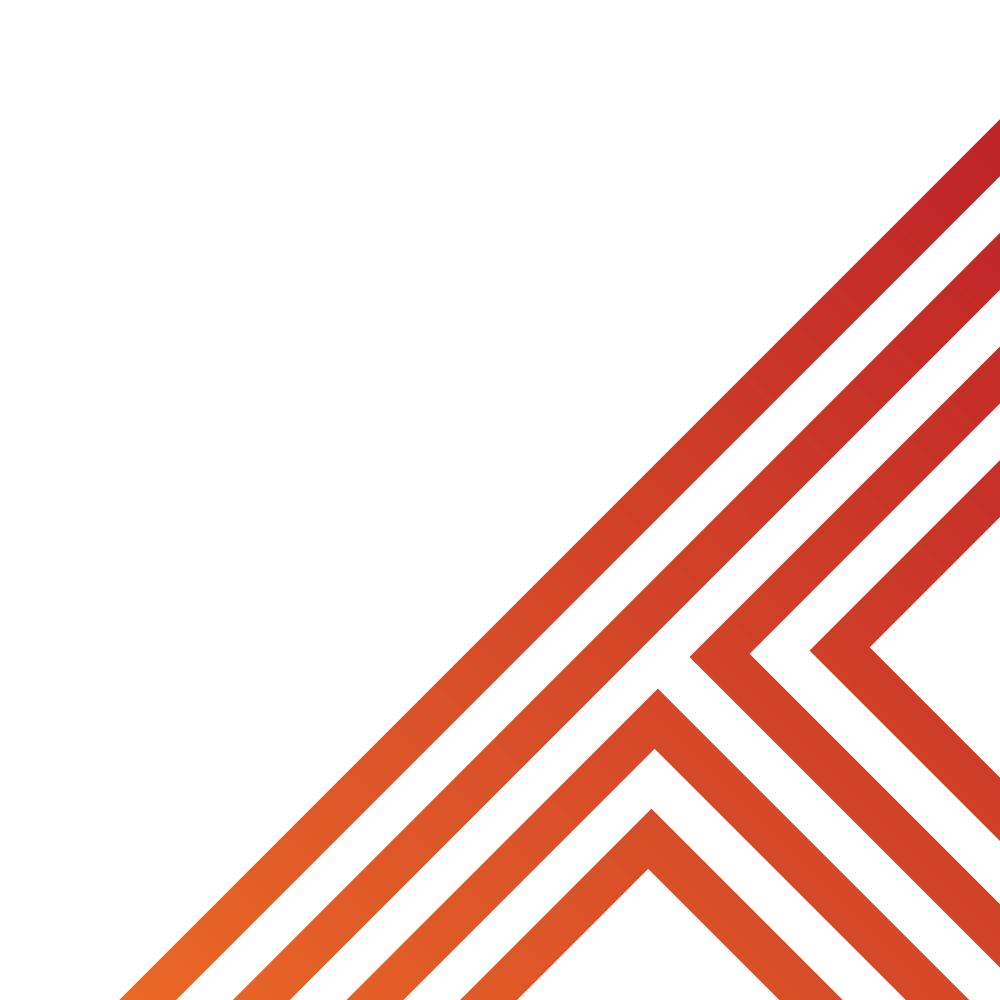 While watching the video answer the following questions in your book.

What other roles does a MP have that we have not already discussed?

Where does the MP complete these roles?
[Speaker Notes: https://www.youtube.com/watch?v=fpyc_I4q6DA]
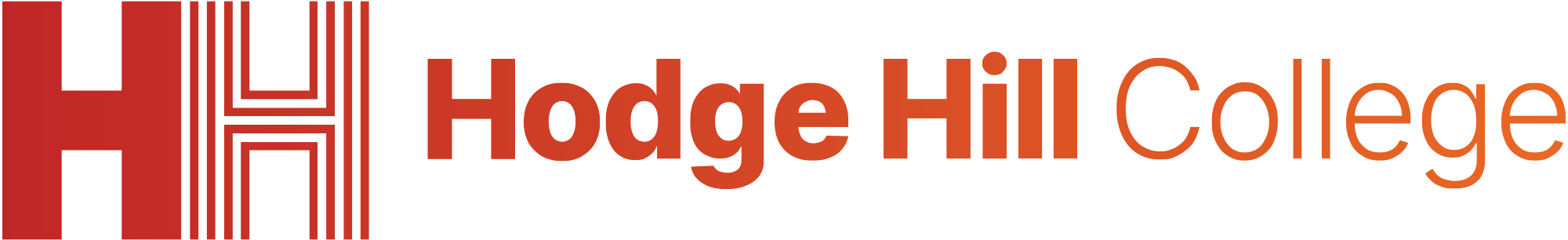 What else does a MP do?
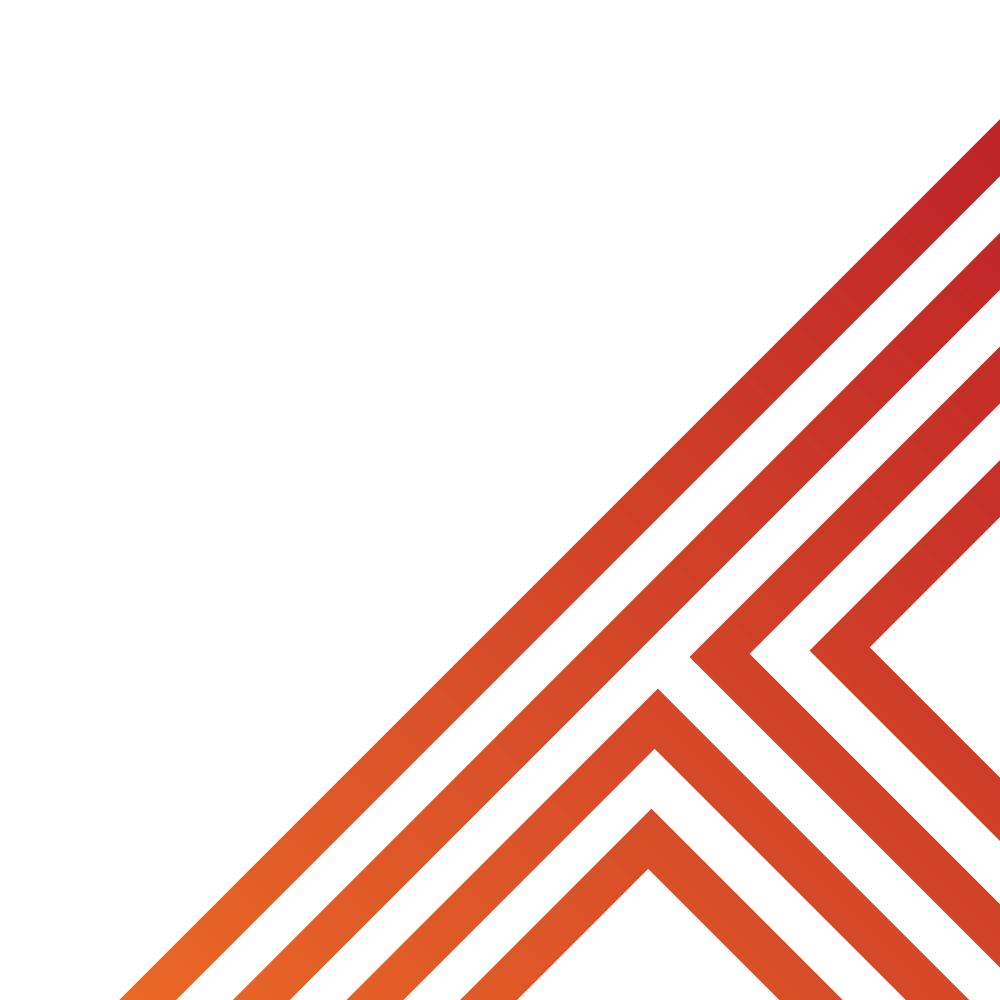 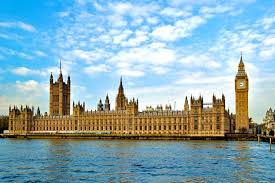 There were 2 main additional roles a MP has to undertake

Media Appearances – This can happen in both the MP’s constituency and also in London at the House of Commons

Meet lobbyists – This is someone or a group of people who are trying to the Government to take political action on an issue. This means that it can happen in both the MP’s constituency or in London
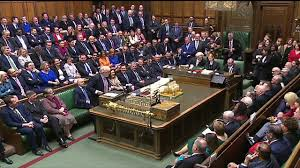 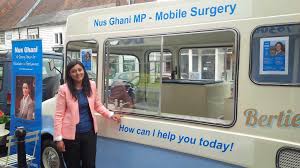 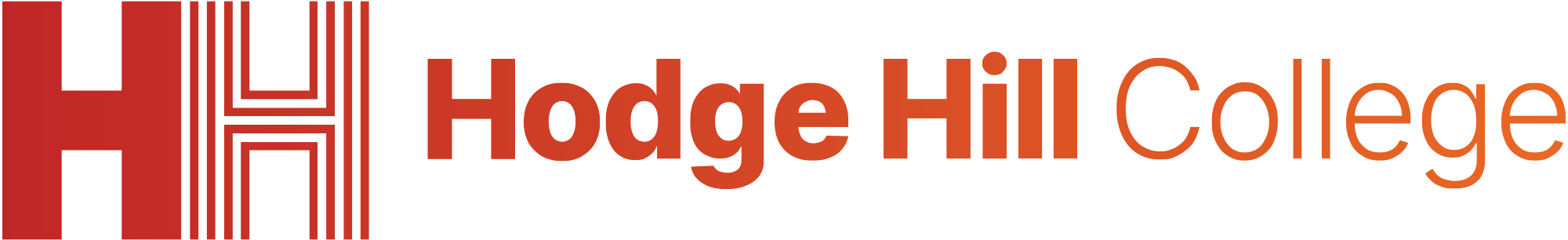 Hinge Questions – whiteboard activity
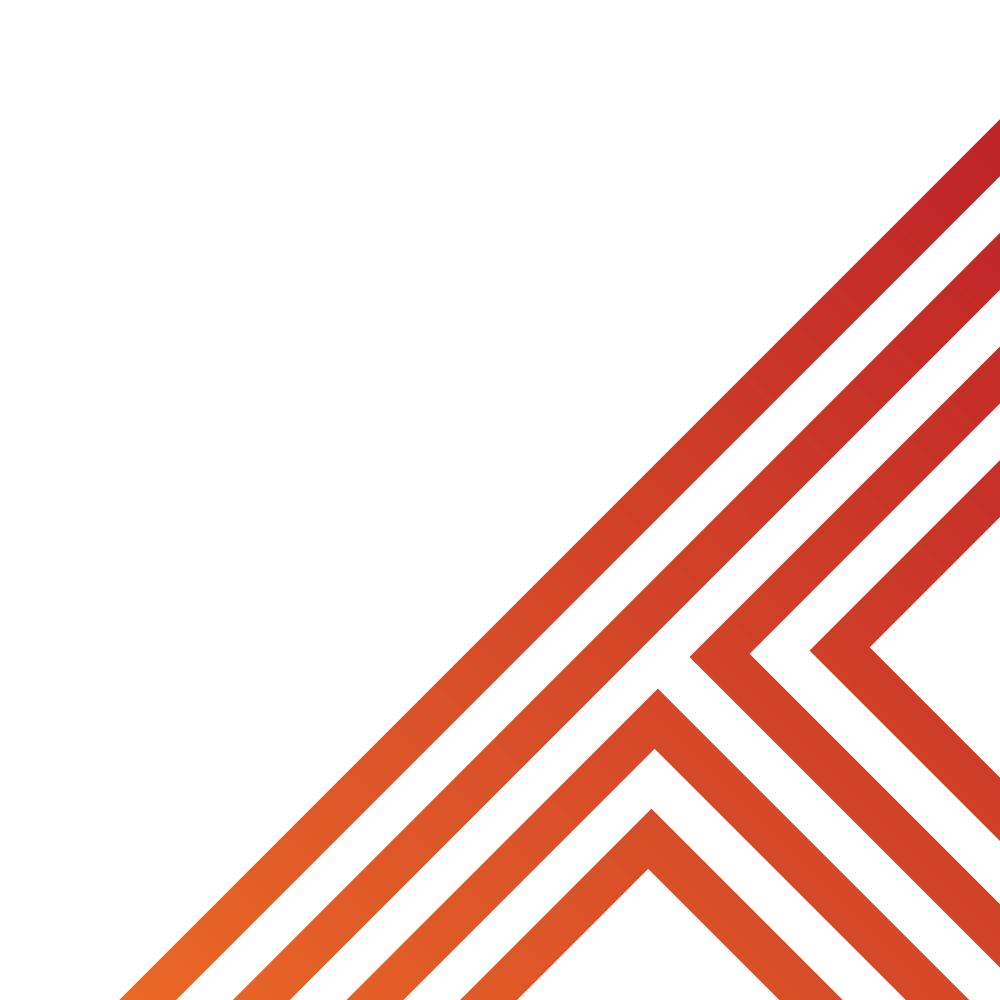 3
Rules!

I will ask the question and give you some thinking time. (no more than 10 seconds)

Write the answer and turn your whiteboard over so nobody can see it.

When I am ready I will put on the 3 to 1 counter.

When ‘Show me’ appears on the board you must hold up your whiteboard (even if you don’t know the answer and there is nothing on your board)
2
1
Show me! 
(even if your whiteboard is blank)
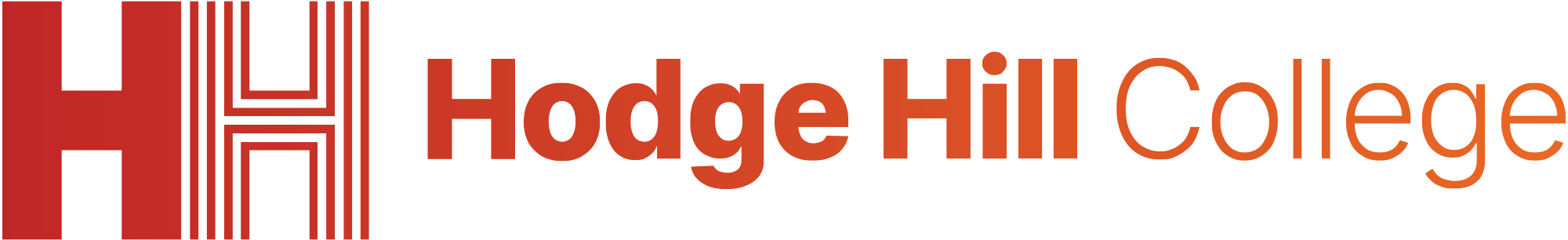 Hinge Questions – whiteboard activity
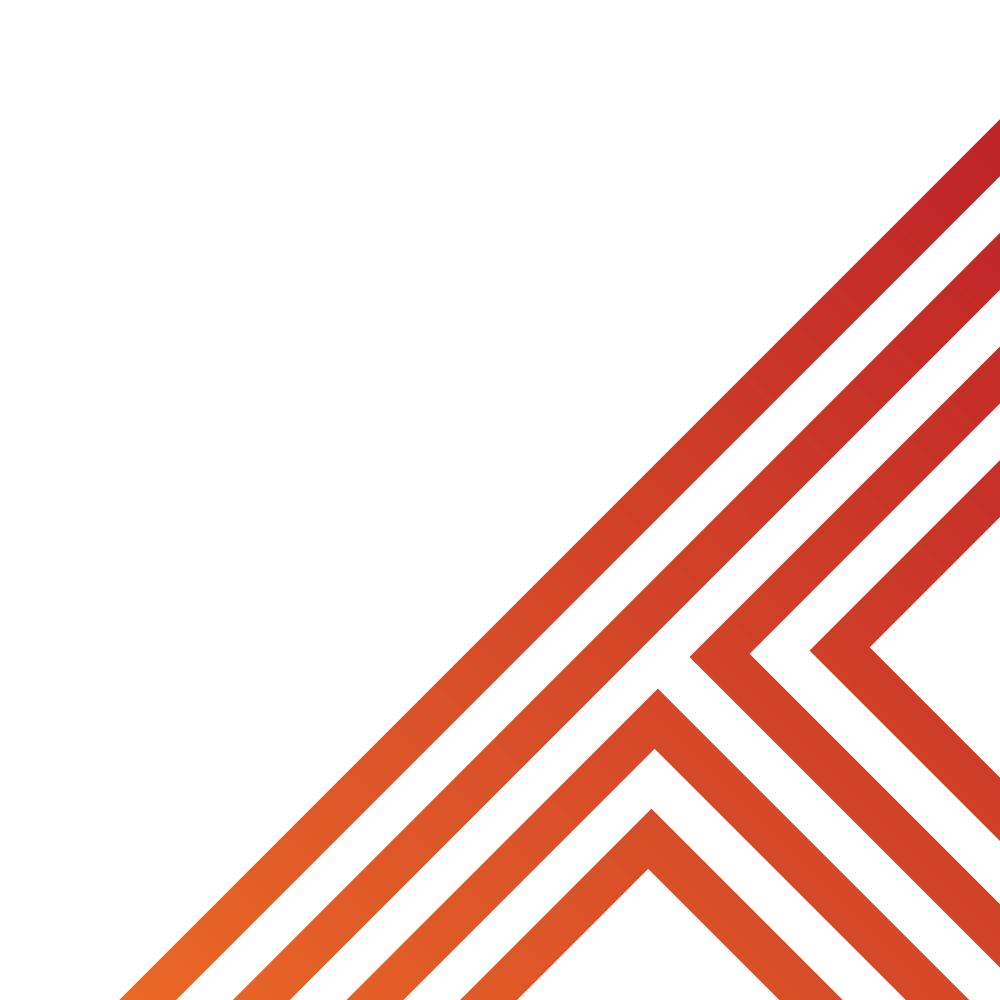 What does MP stand for?


Member of Parliament
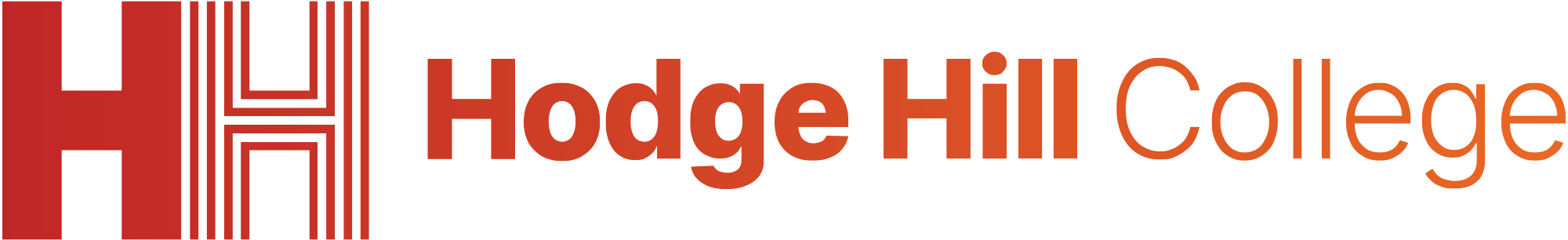 Hinge Questions – whiteboard activity
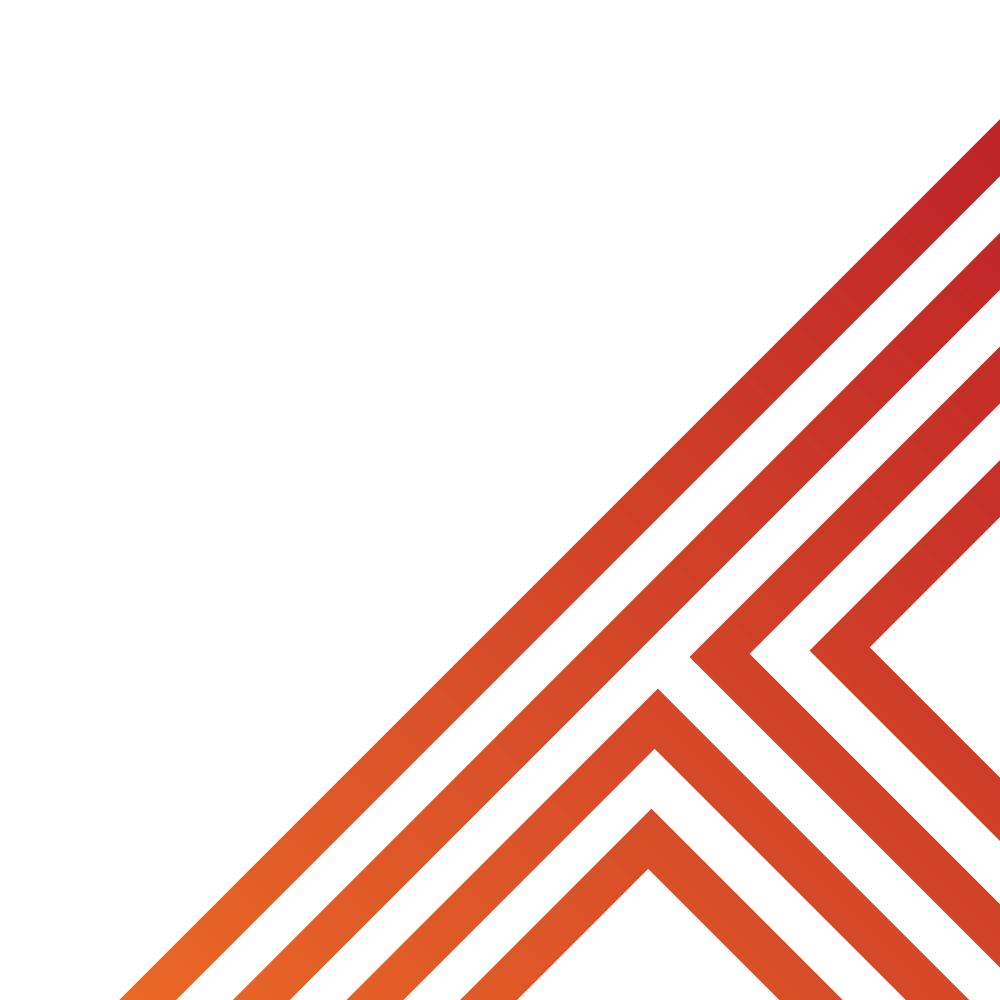 When elected as a MP, they represent their local…


Community

Constituency

School
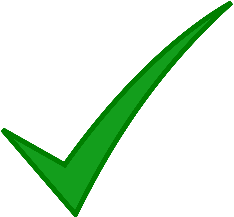 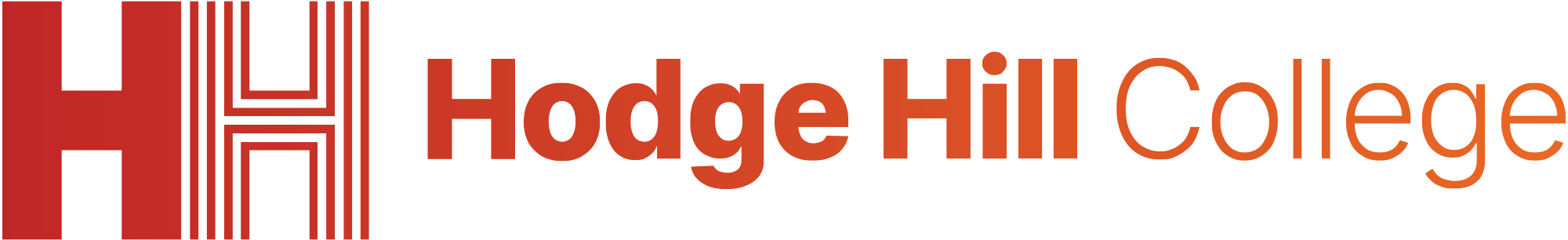 Hinge Questions – whiteboard activity
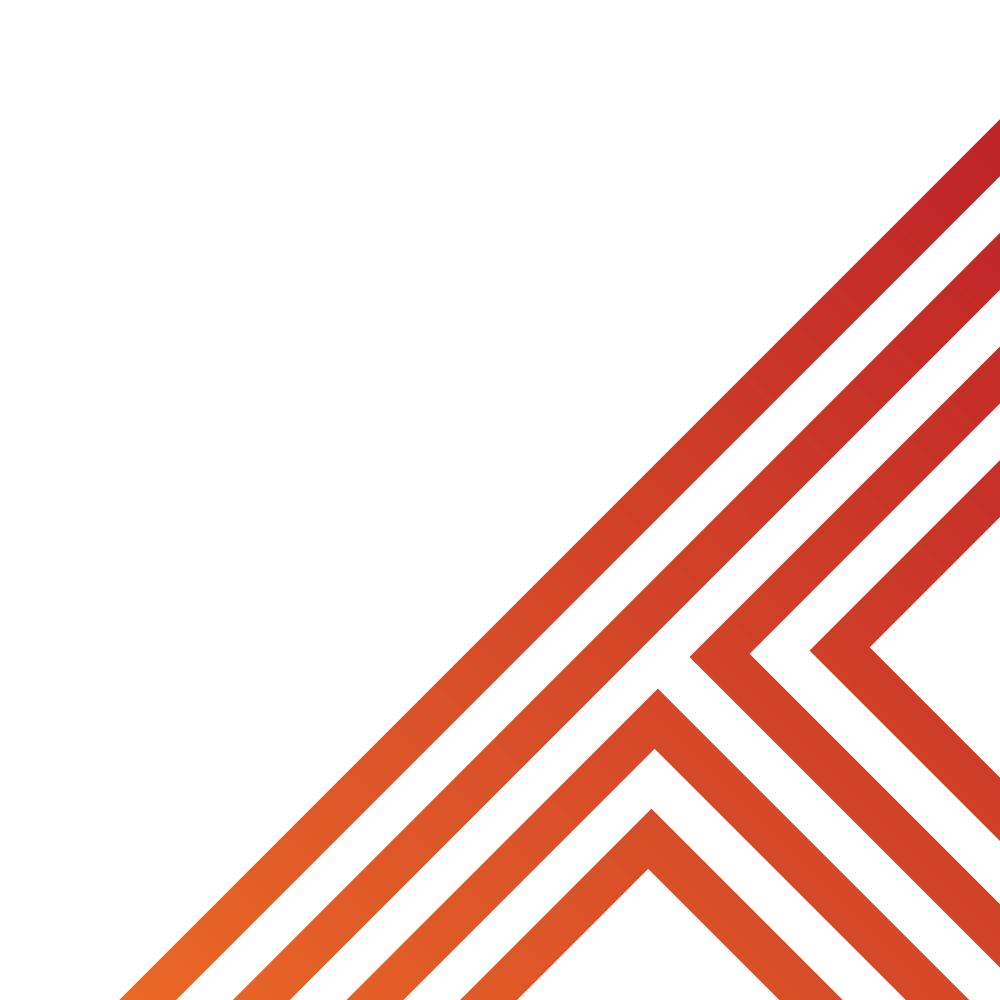 A MP splits their time between their local constituency and…

A – House of Commons in London

B – Manchester

C – wherever they wish
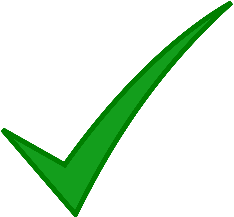 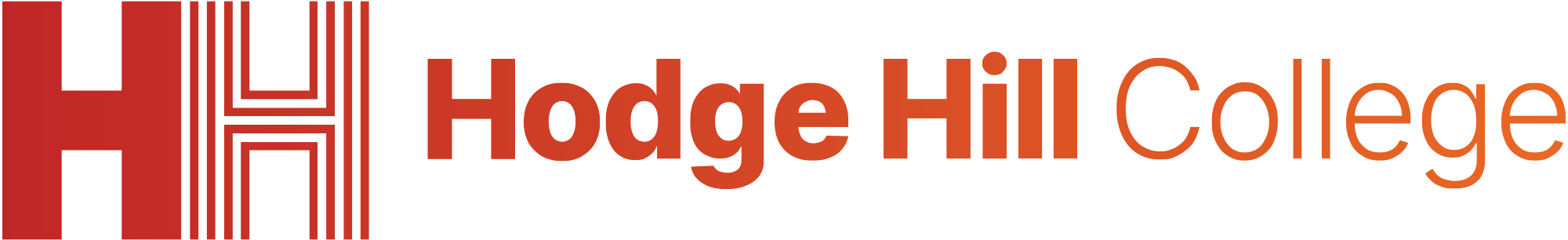 Hinge Questions – whiteboard activity
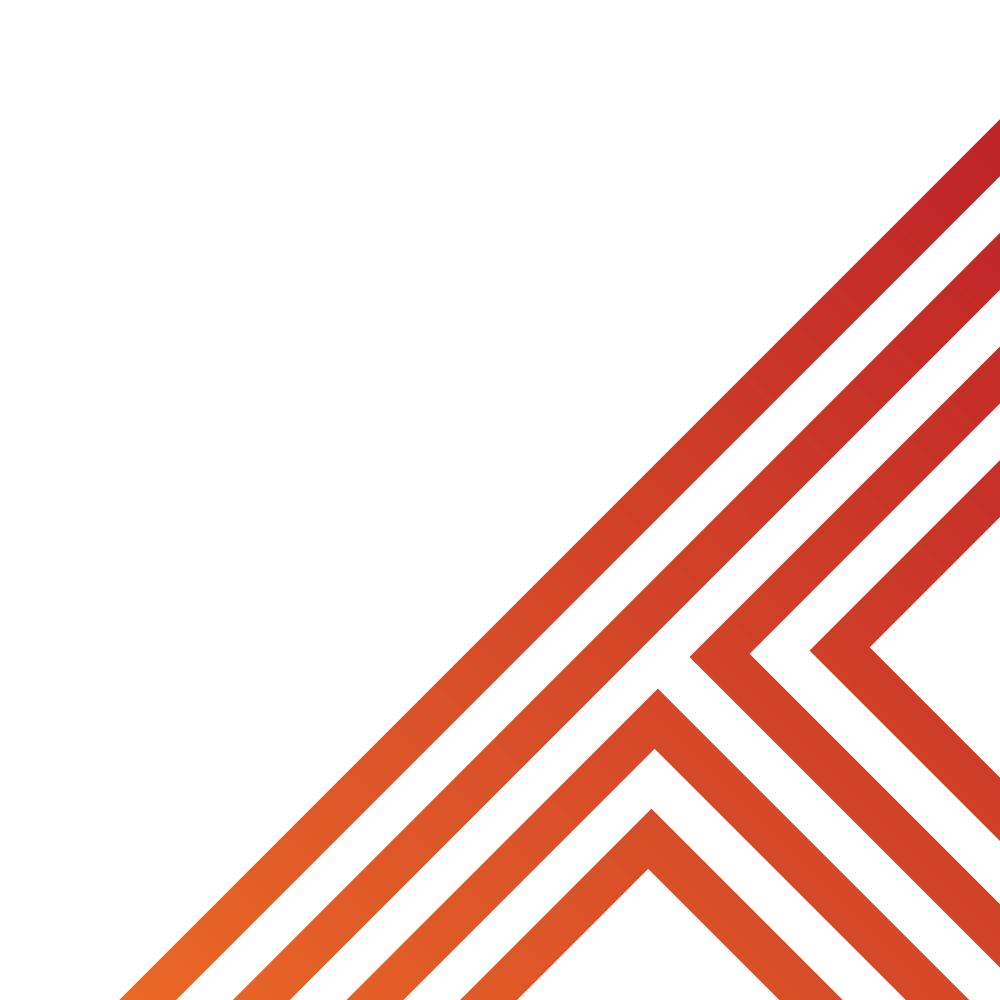 Name one role of a MP

Represent their constituents (people from their local area)
Support the work of a Government department (Education, Health, Defence)
Meet constituents to discuss issues they are facing
Campaign during elections for their party
Support the law making process
Ask questions of the Prime Minister in the House of Commons
Visit places of interest in their constituency (schools, hospitals, businesses)
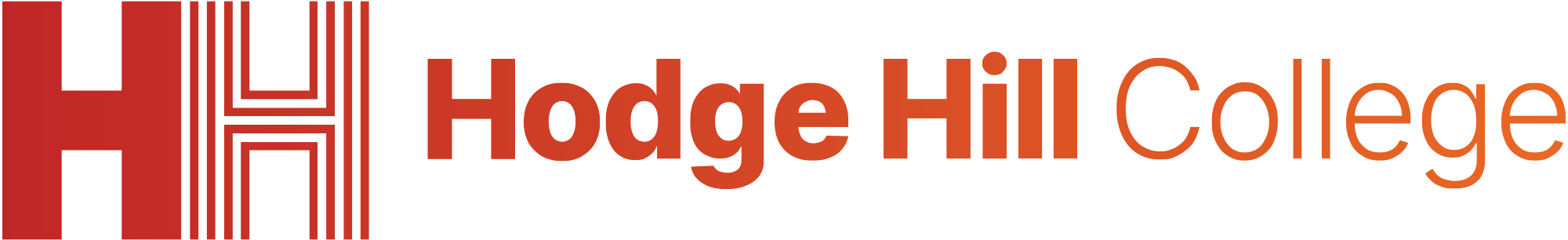 What is a MP Surgery?
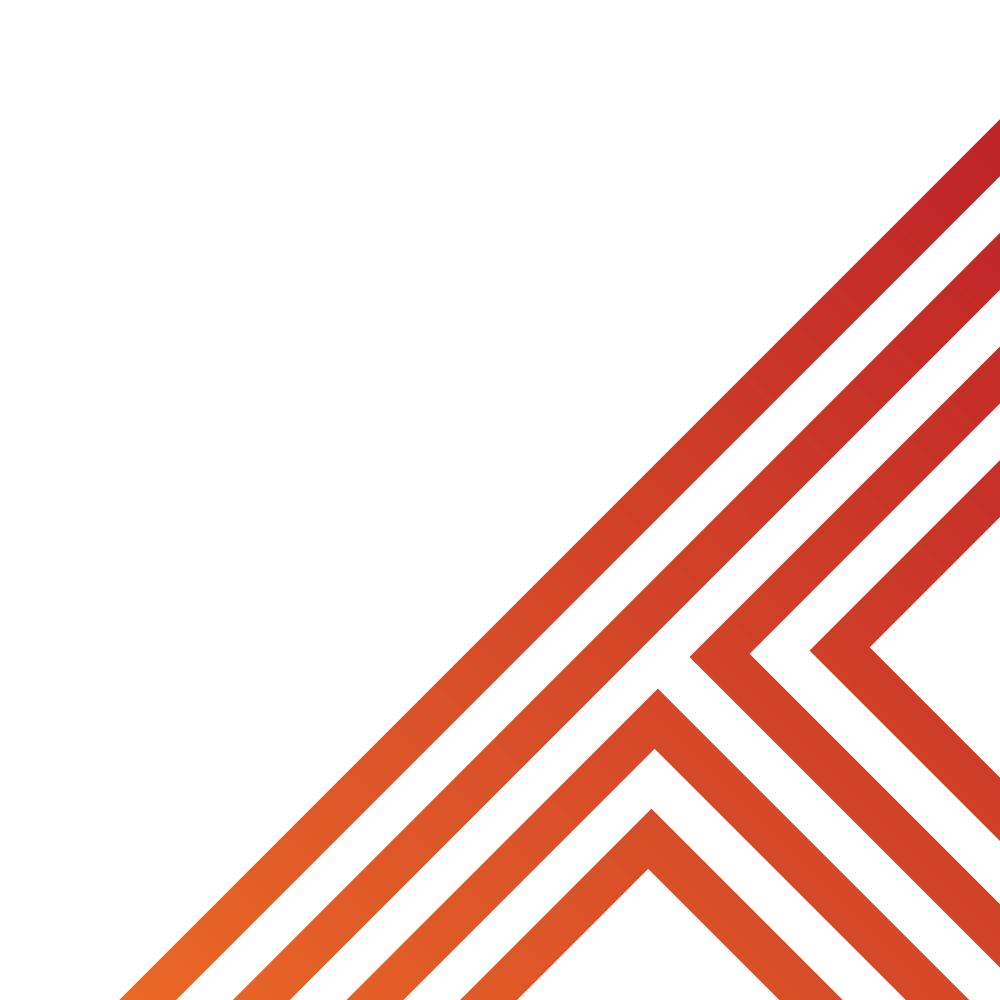 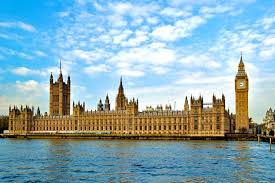 One of the main roles of a MP is to represent their constituency so it is important that MP’s create opportunities to meet local people.

Meeting local people in this manner is called a MP Surgery.

This is where people can meet their MP to discuss matters of concern. This may result in the MP taking the concern to Parliament (in the House of Commons) to try to instigate action to resolve the matter.
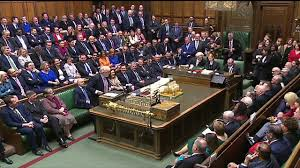 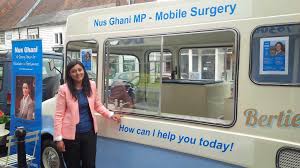 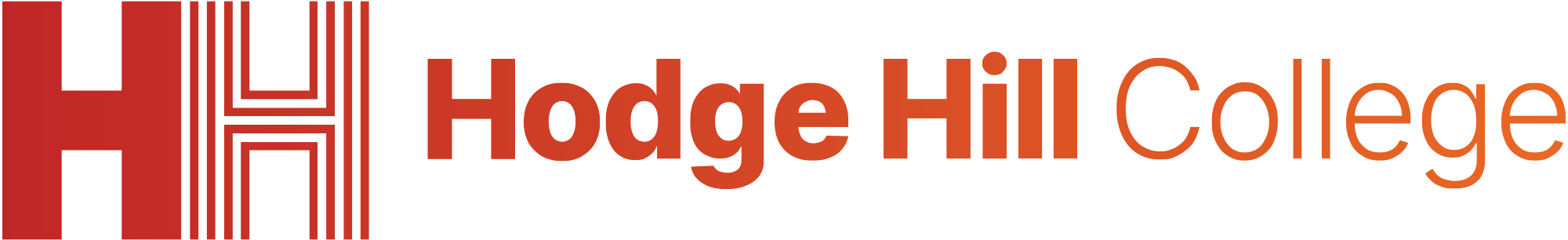 What is a MP Surgery?
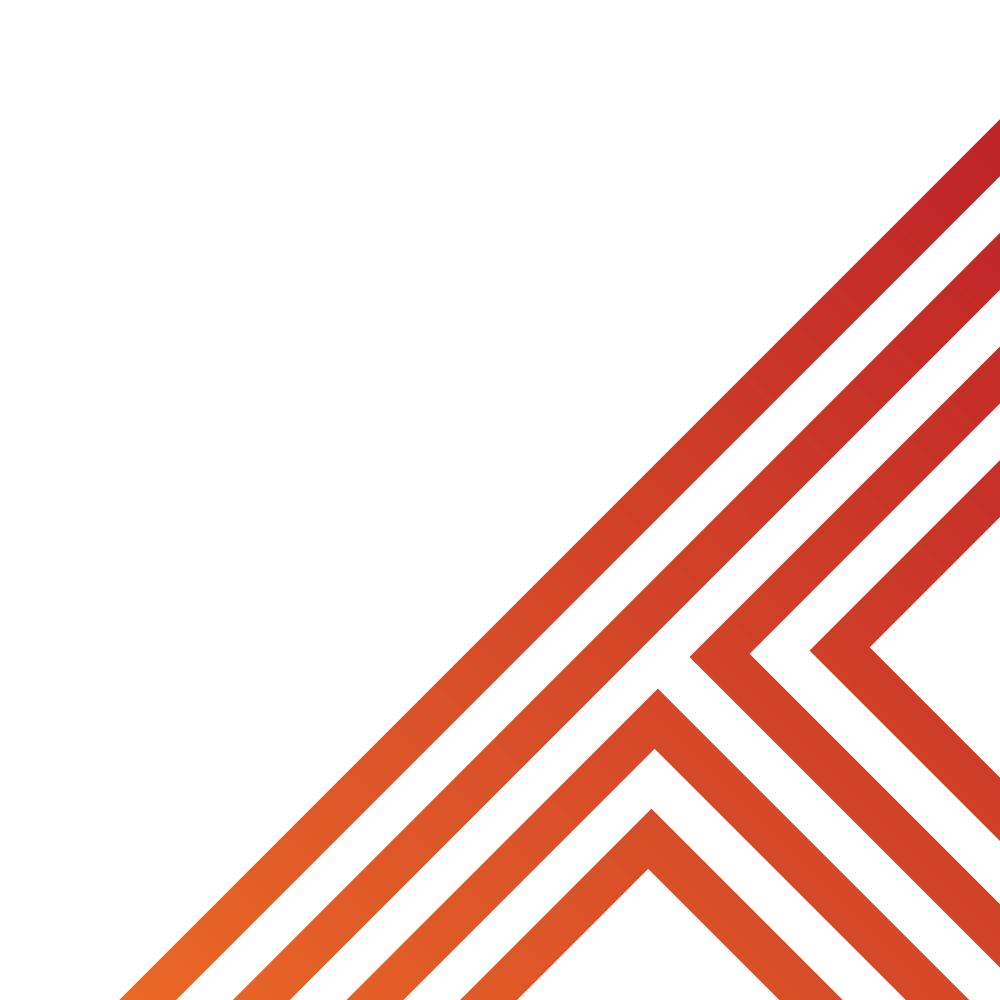 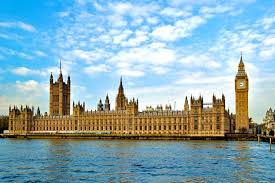 The concerns discussed can be about anything that impacts an individual in that constituency.

Examples of concerns discussed in MP Surgeries are:
Housing problems (not enough houses, problems with landlords etc)
Lack of facilities or run down facilities for the public to use
The amount of the litter in the area
Illegal fly tipping
Potholes in the road
The cost of living crisis
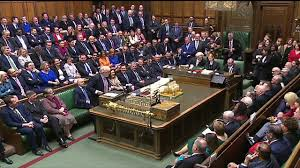 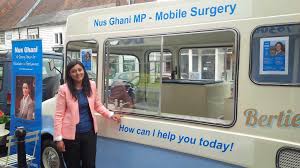 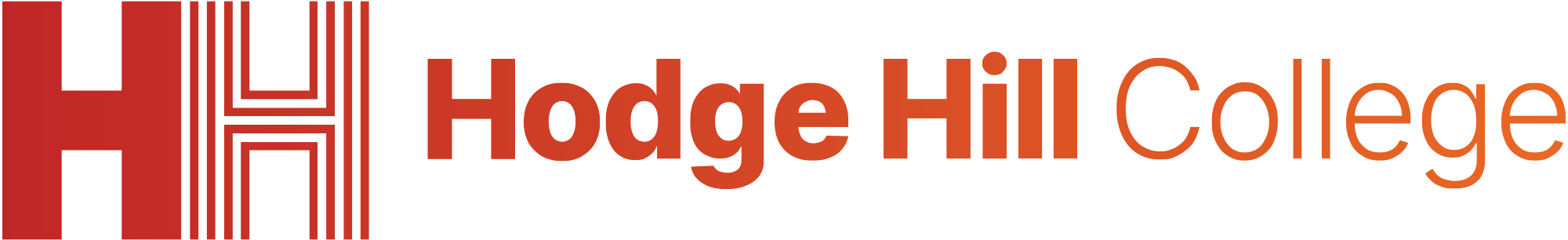 Task
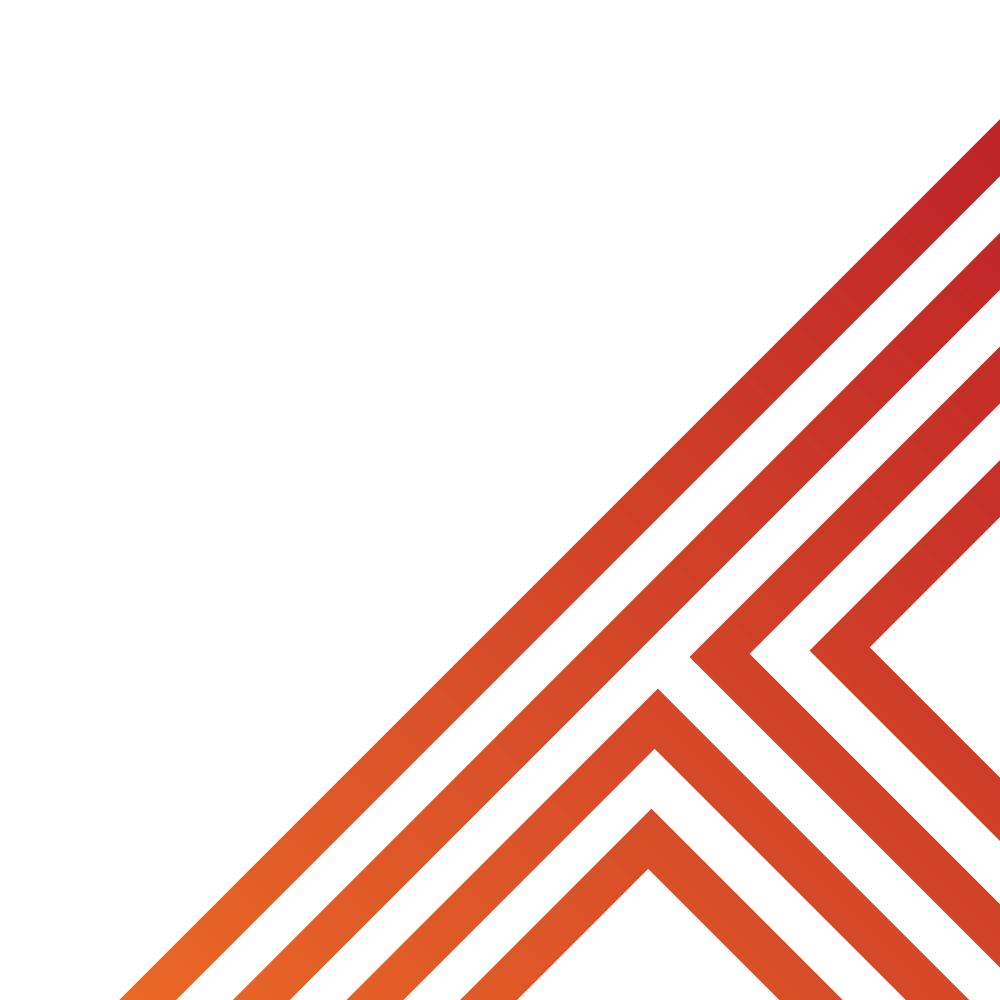 Similar to last week, if we use Hodge Hill College as a constituency, Mrs Herrmann would be our MP since she is the Head Teacher.

If Mrs Herrmann ran a “Pupil Surgery” to hear about your concerns what would you say?

In your books write down your concern. You should include the following in your concern:
A description of your concern
Why this is a concern
What would you like Mrs Herrmann to do about it

Be ready to share your concerns with the class
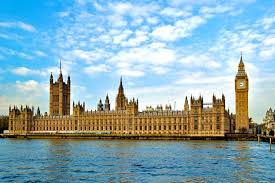 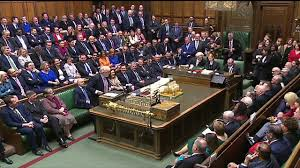 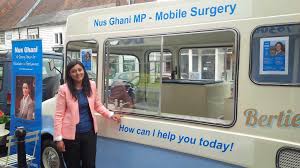 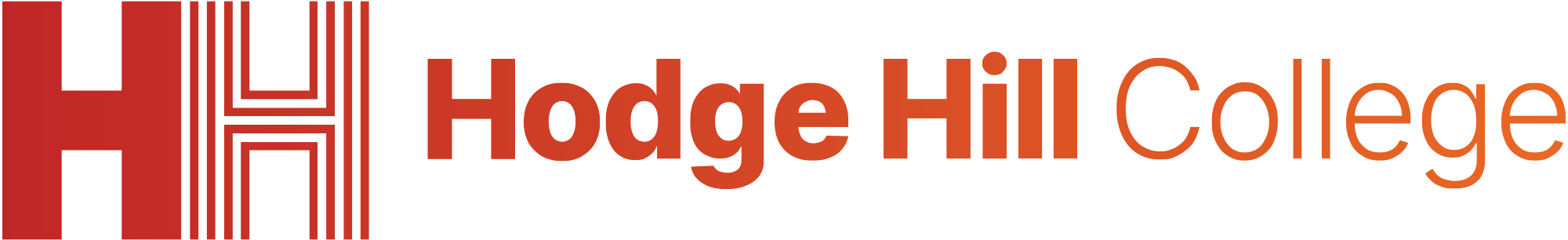 Reflection
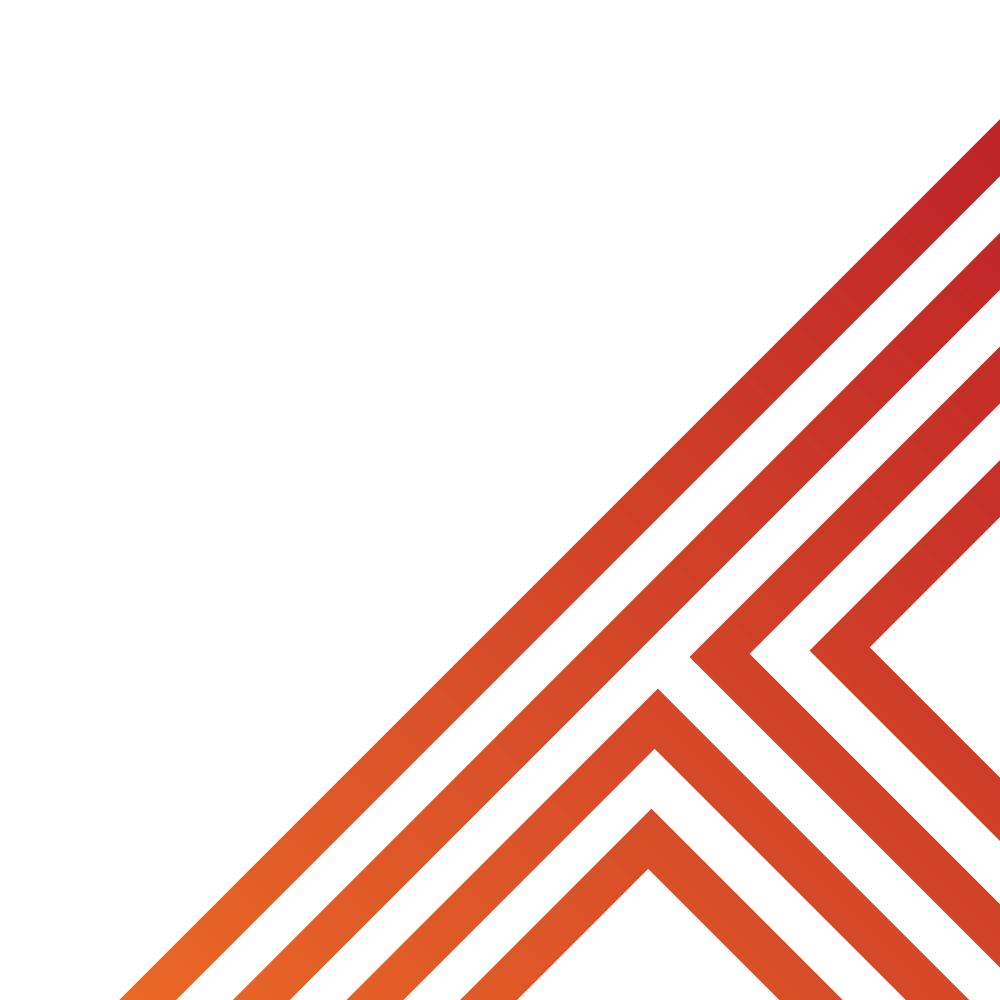 In your books complete the following sentences

A MP stands for…

One role of a MP is…

The point of a MP surgery is…
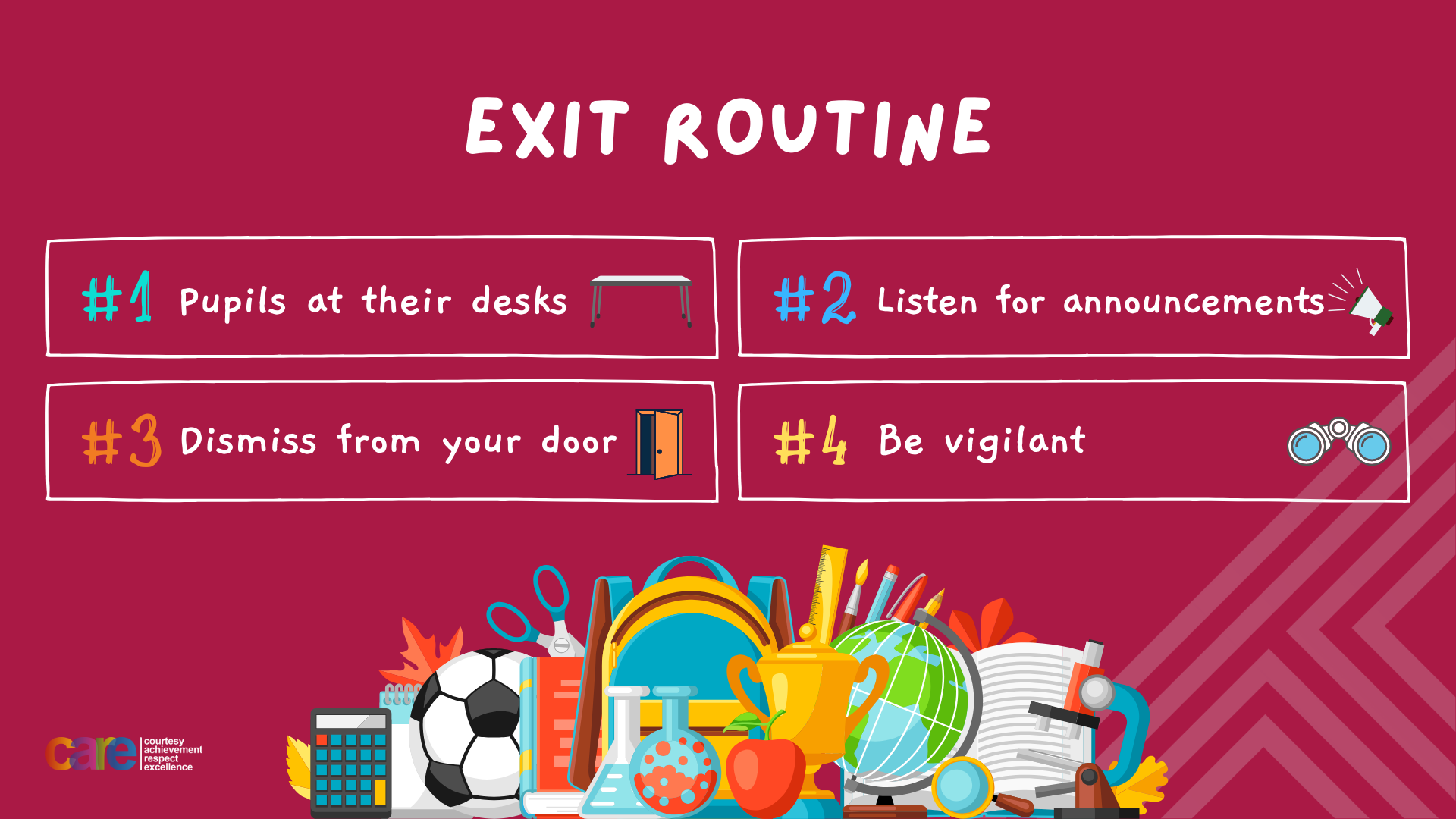 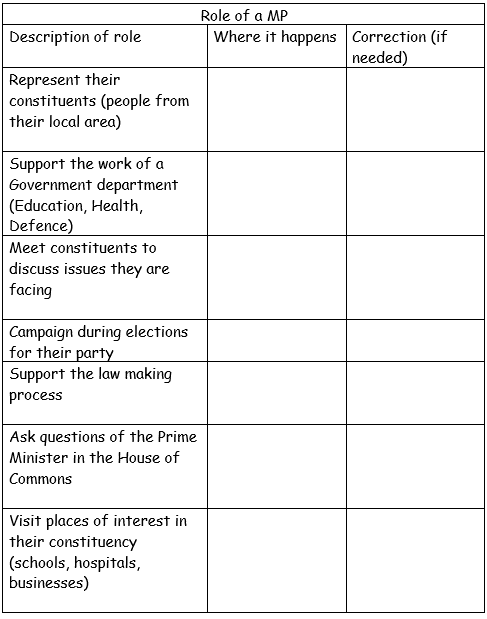 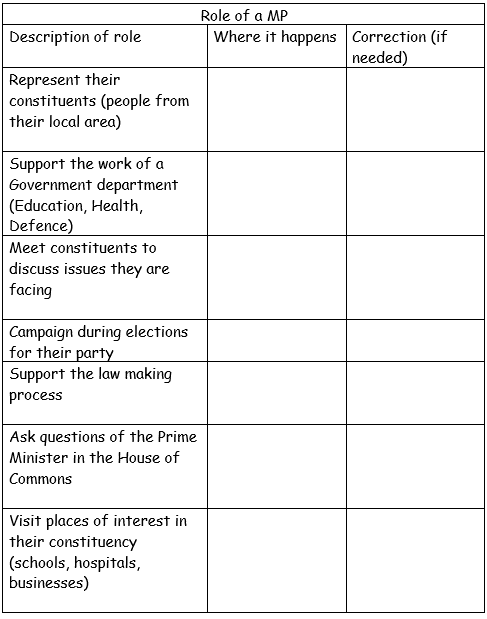